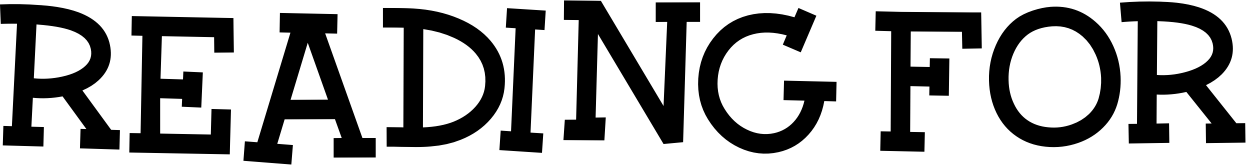 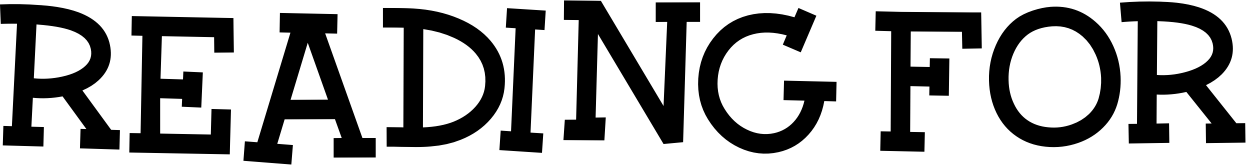 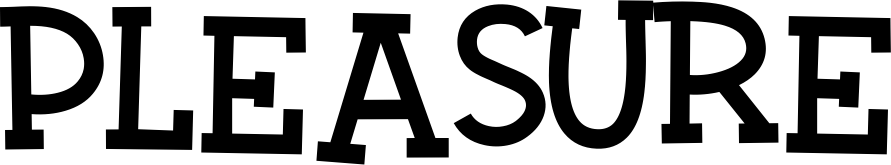 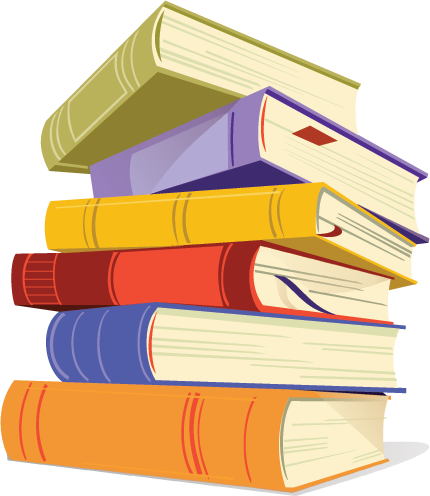 Wednesday 26th September 2018
‘There is no such thing as a child who hates to read; there are only children who have not found the right book’
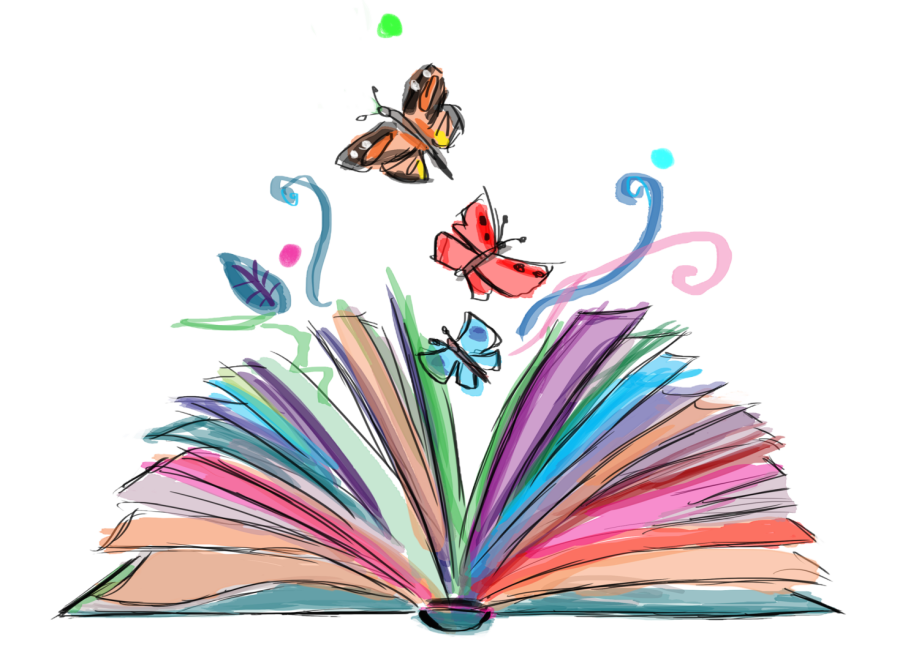 What is reading for pleasure?
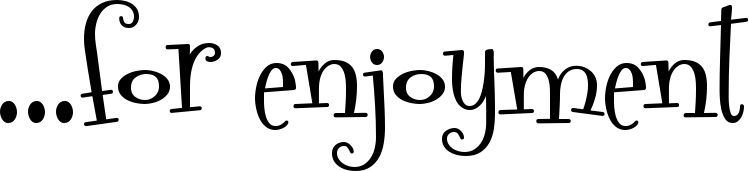 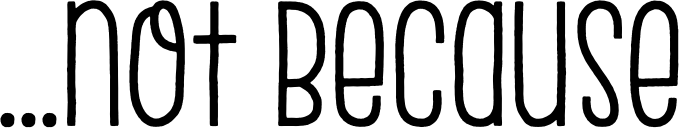 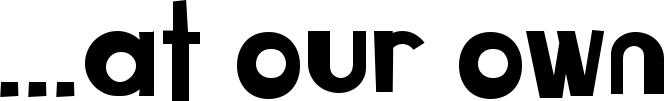 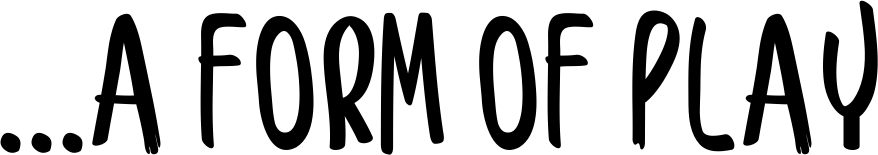 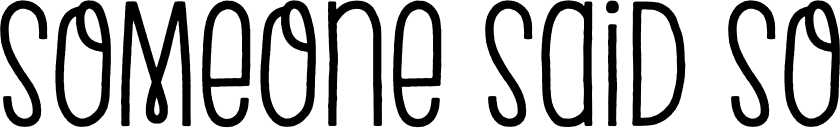 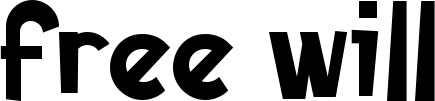 What does it look like?
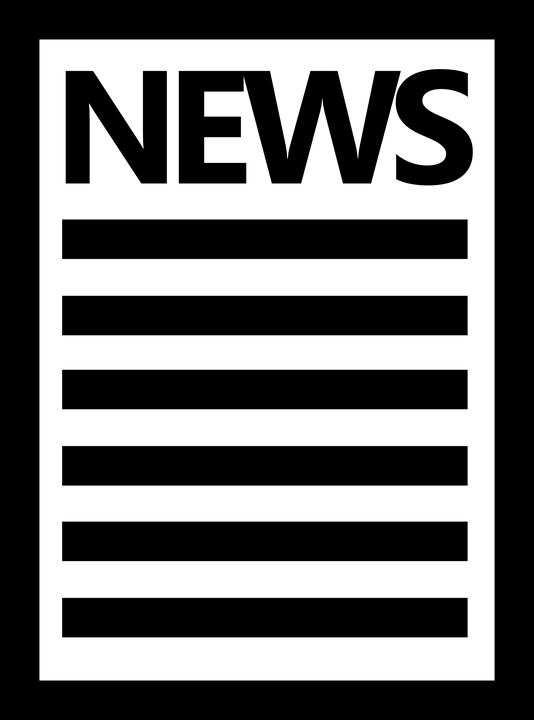 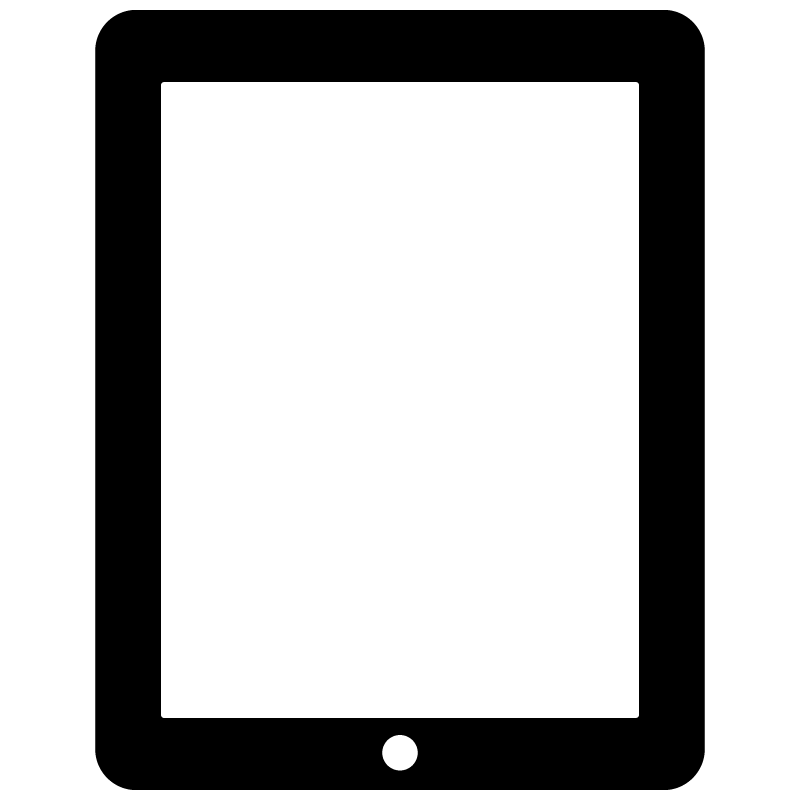 Why read for pleasure?
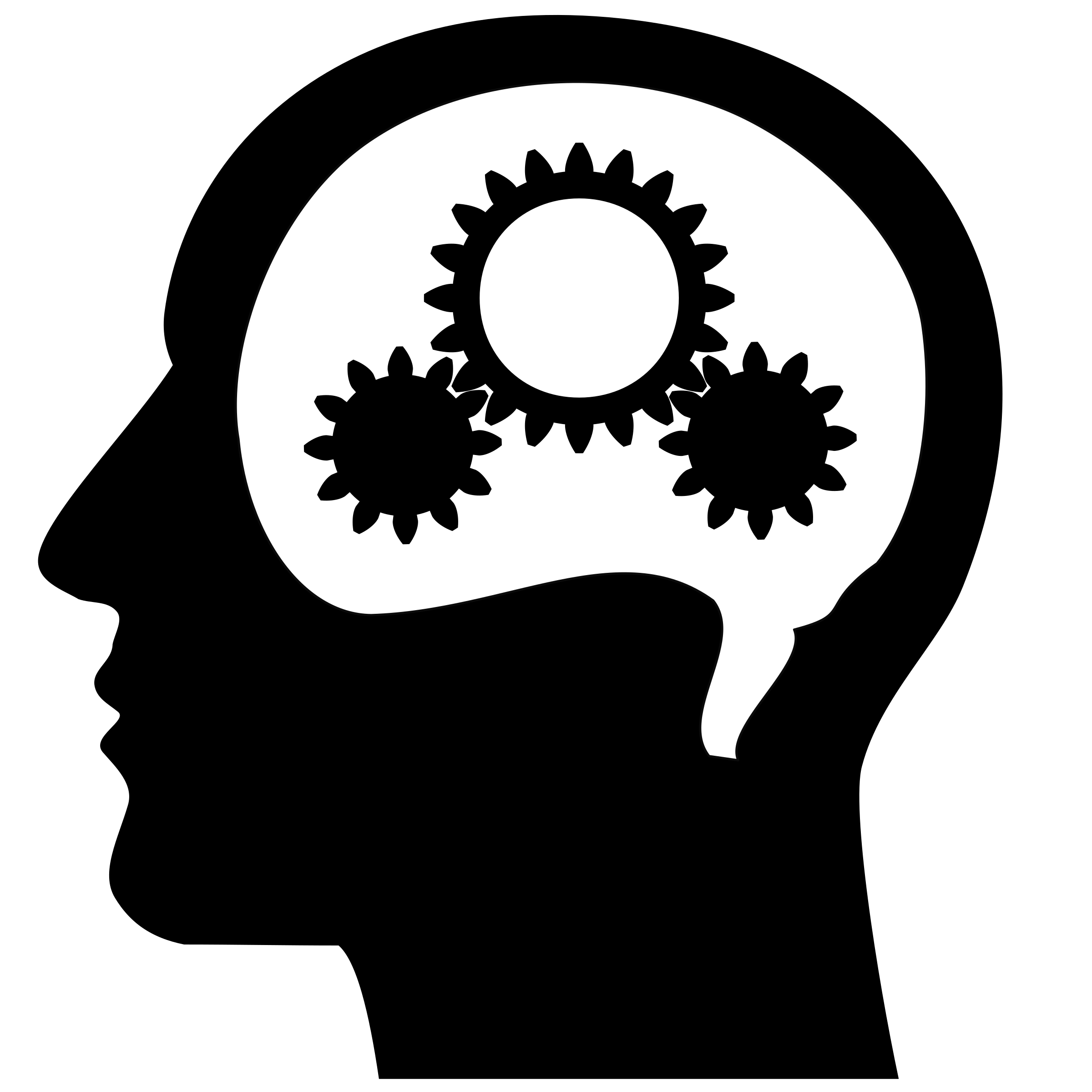 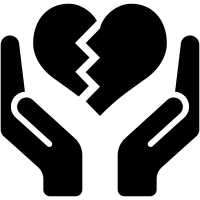 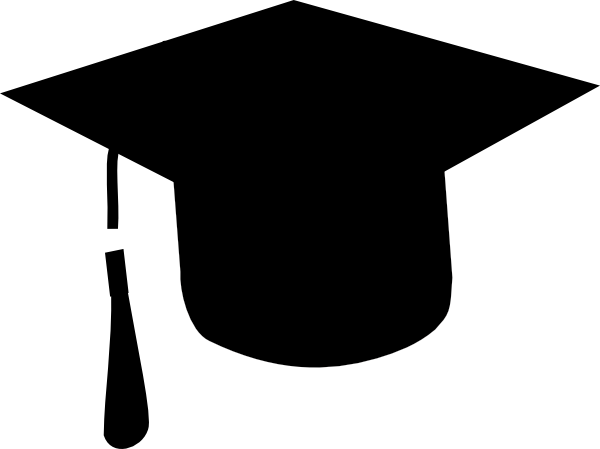 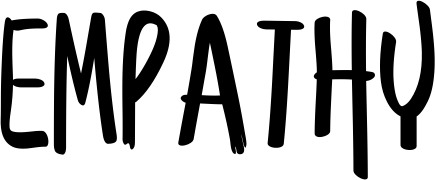 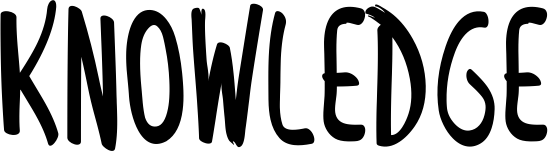 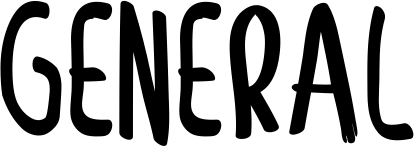 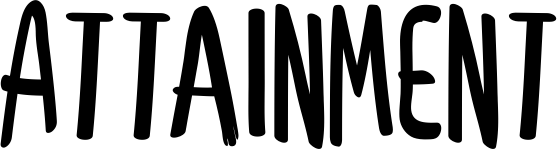 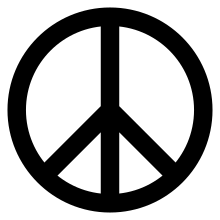 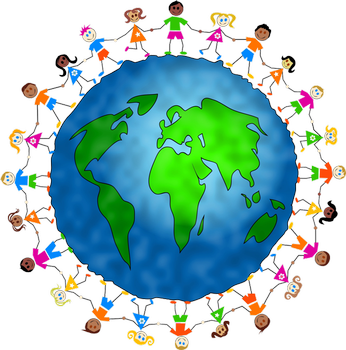 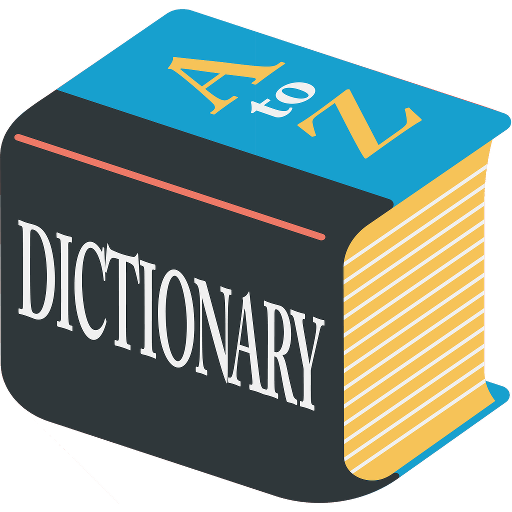 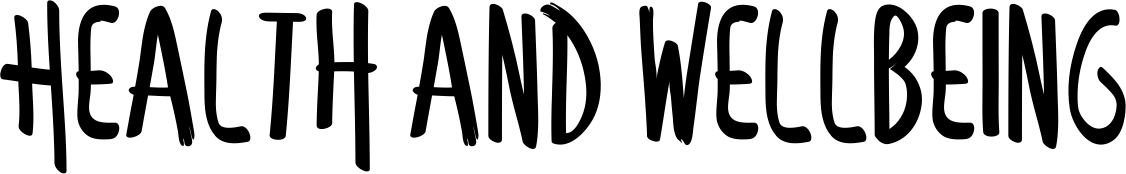 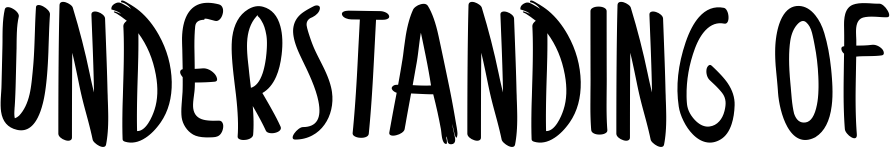 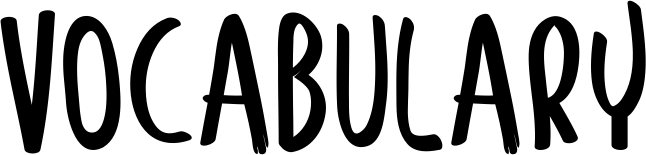 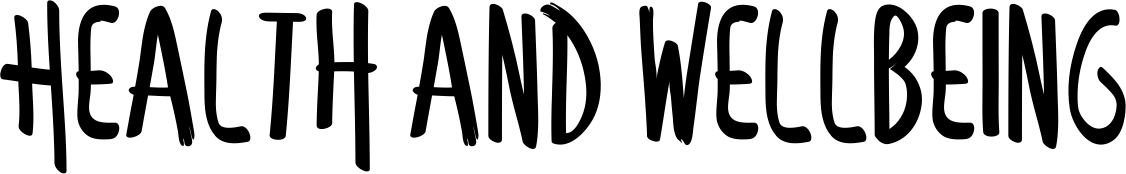 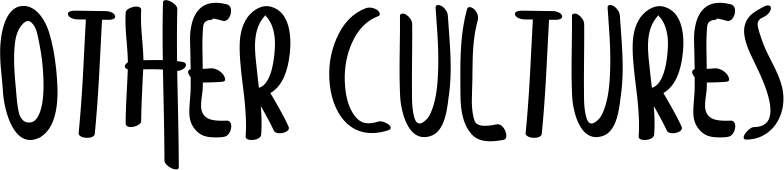 Our role
Reading for pleasure is strongly influenced by relationships between teachers and children, and children and families (Cremin et al, 2009) 
Parents and the home environment are essential to the early teaching of reading and fostering a love of reading; children are more likely to continue to be readers in homes where books and reading are valued (Clark and Rumbold, 2006)
What are we doing?
Investment in new books for our classroom libraries 
Teachers are taking an active role in supporting children’s choices 
Book related incentives 
Events to celebrate reading 
Inviting reading environments 
Reading teachers 
Stop.Drop.Read
World book day
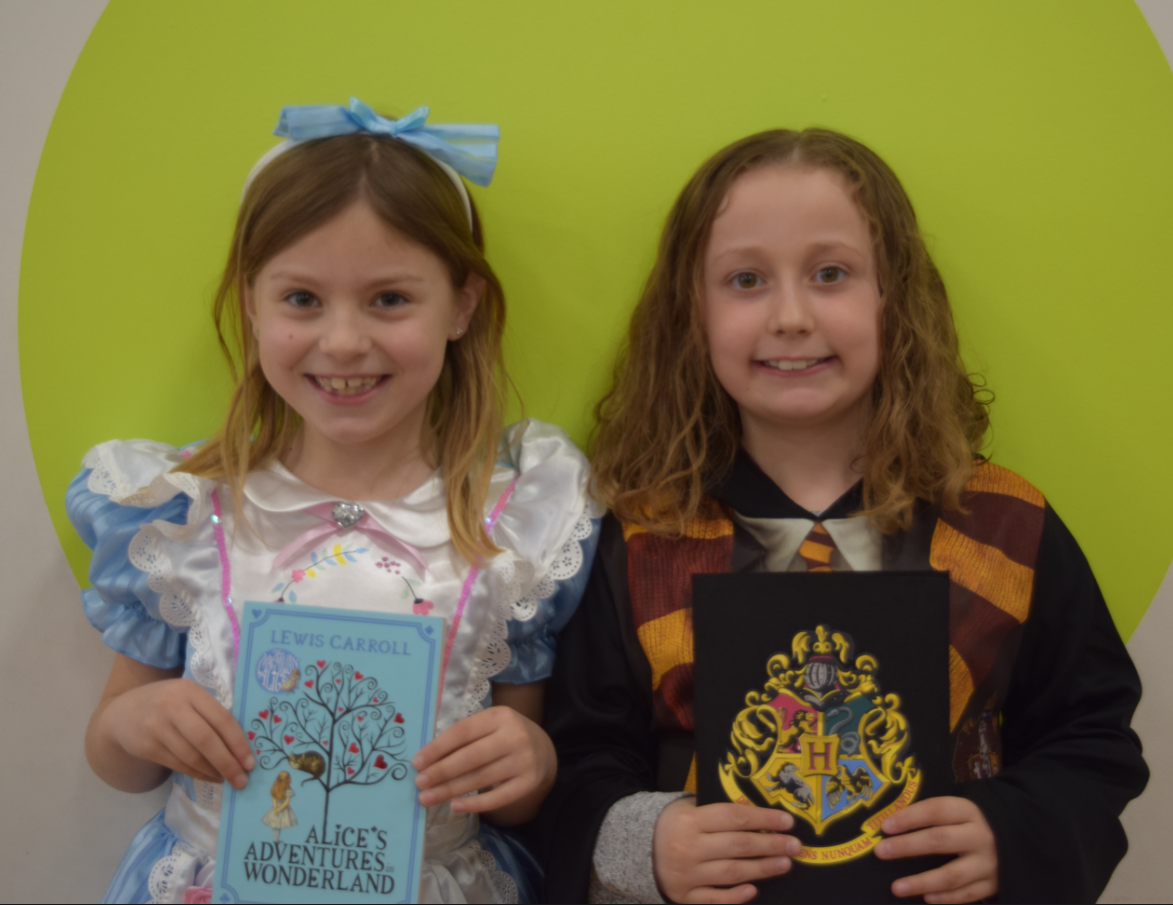 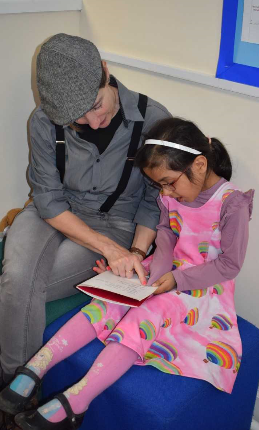 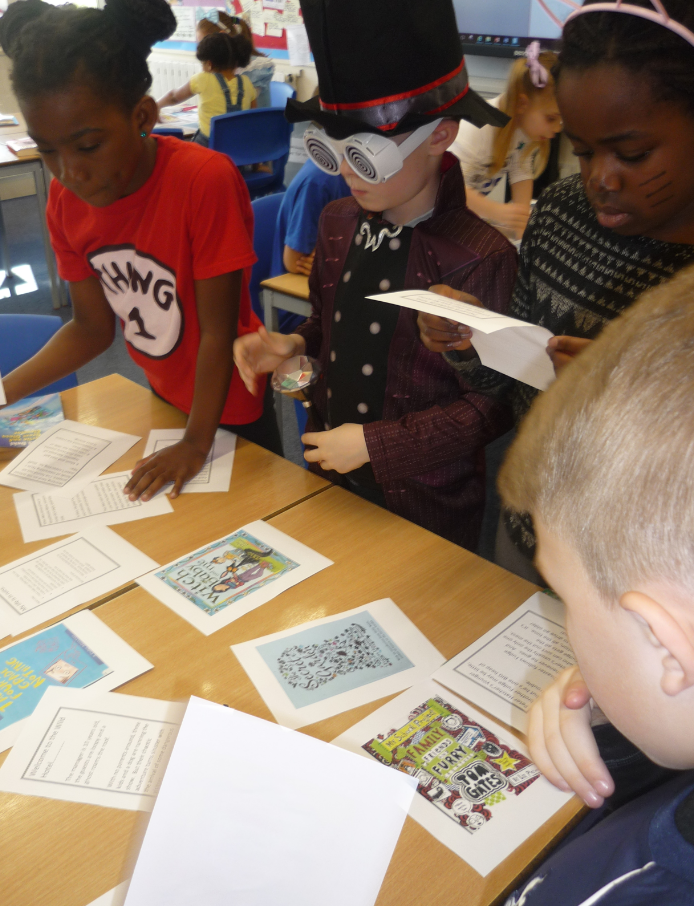 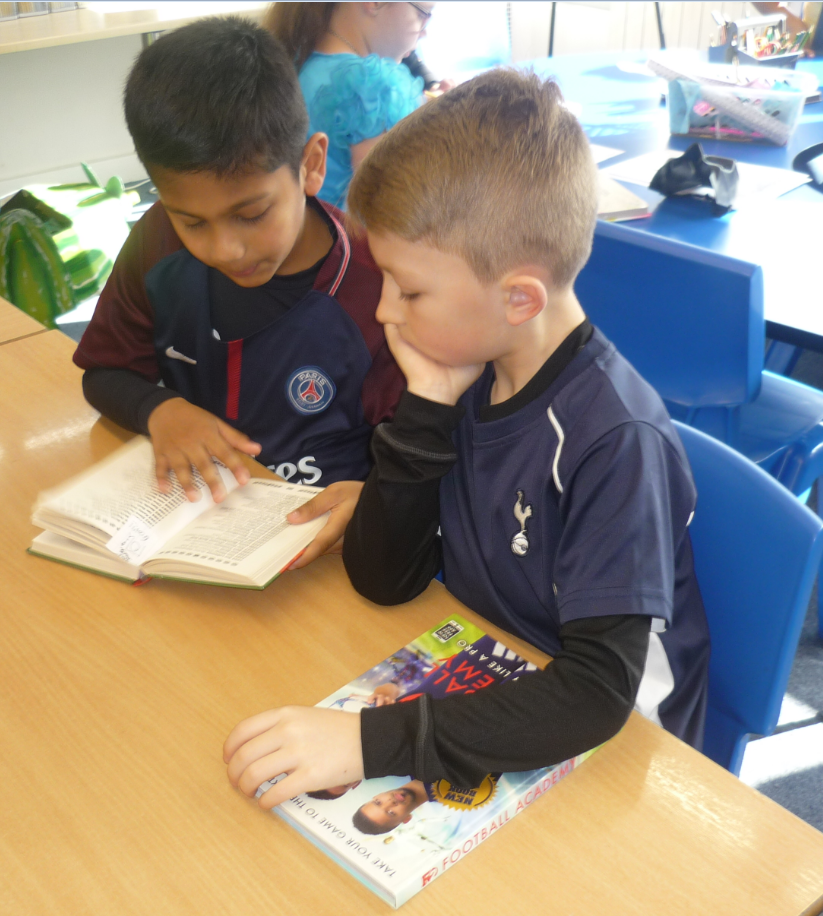 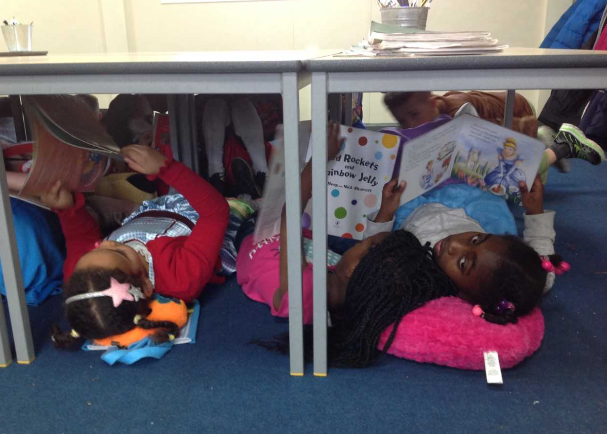 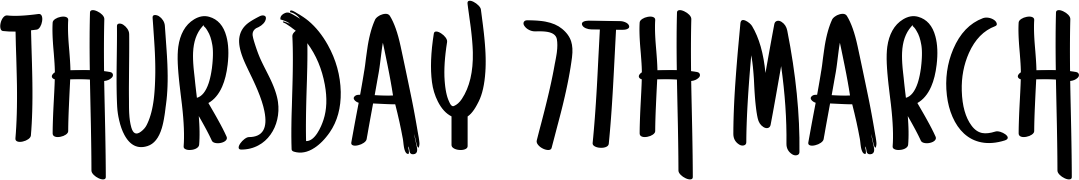 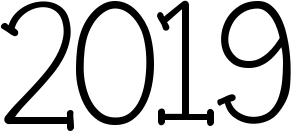 Book fairs
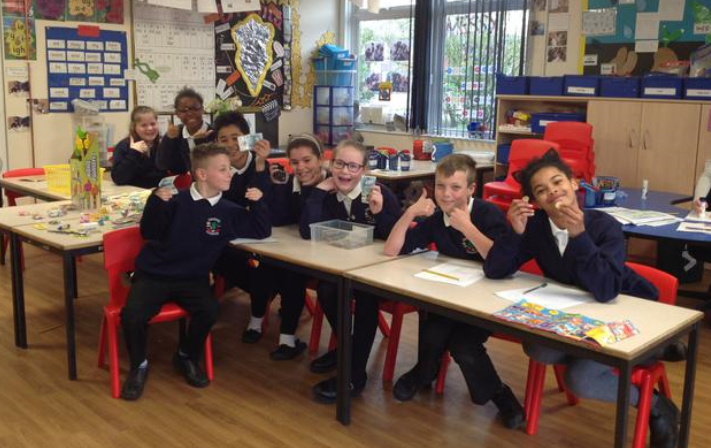 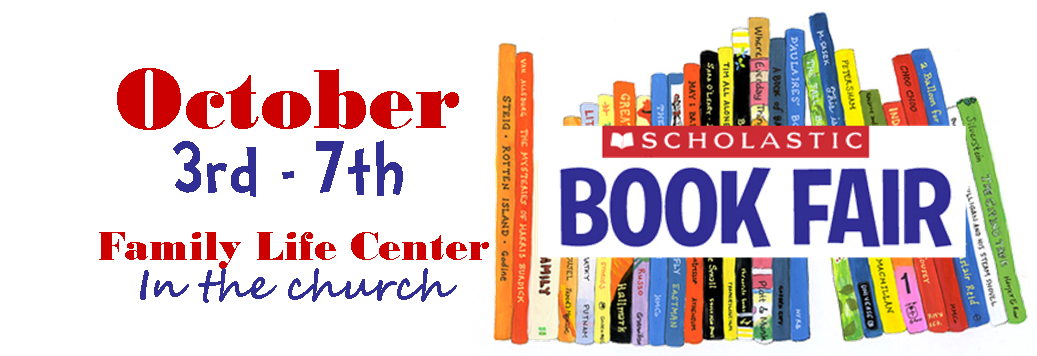 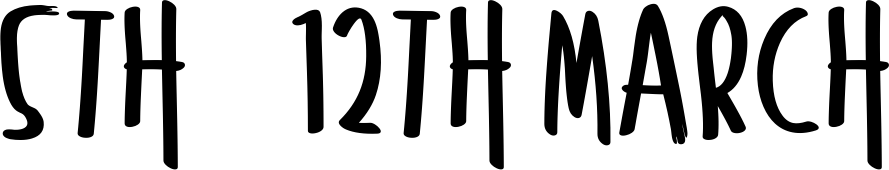 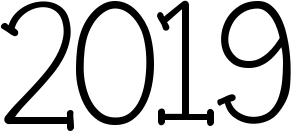 Incentives…
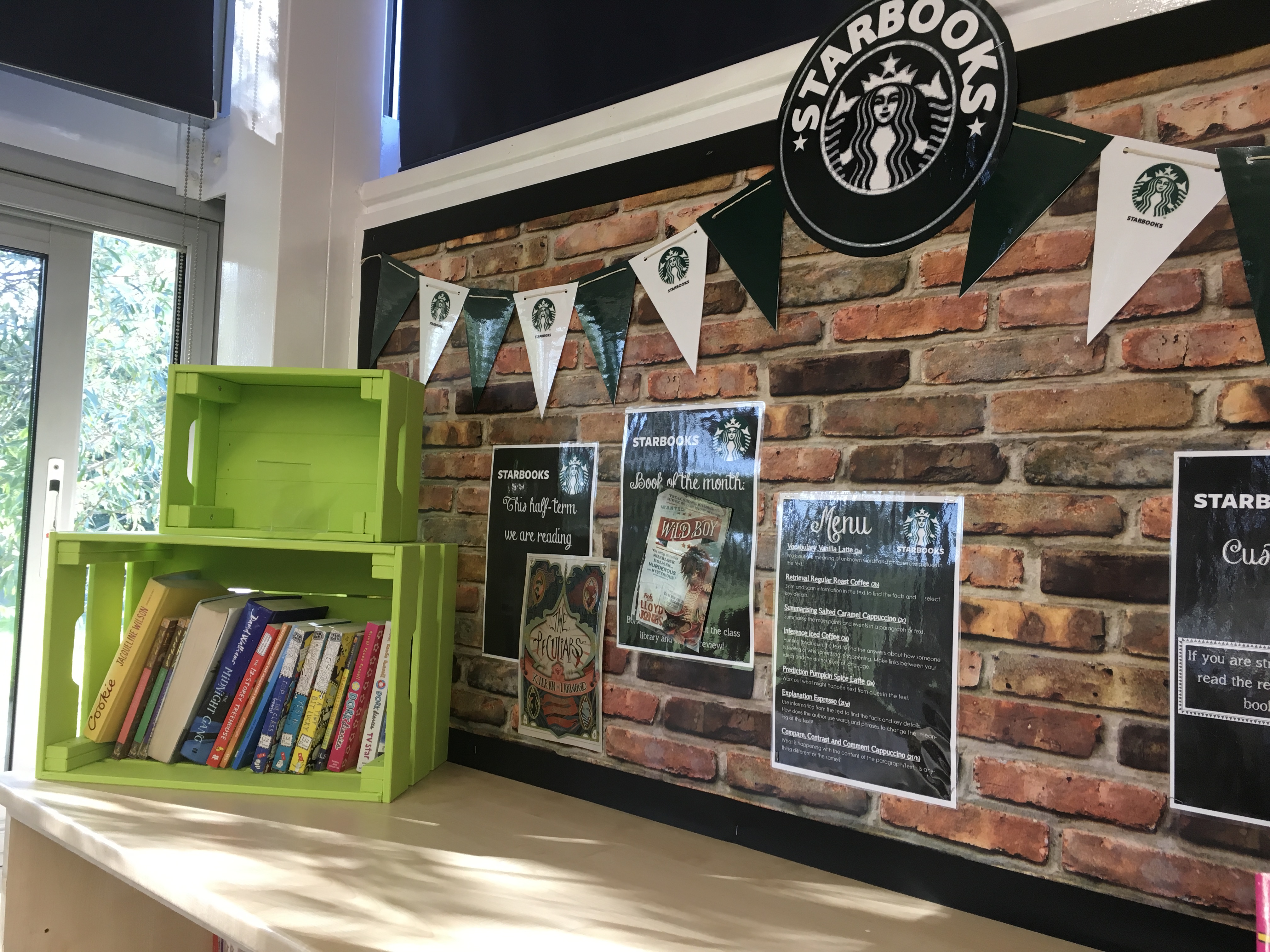 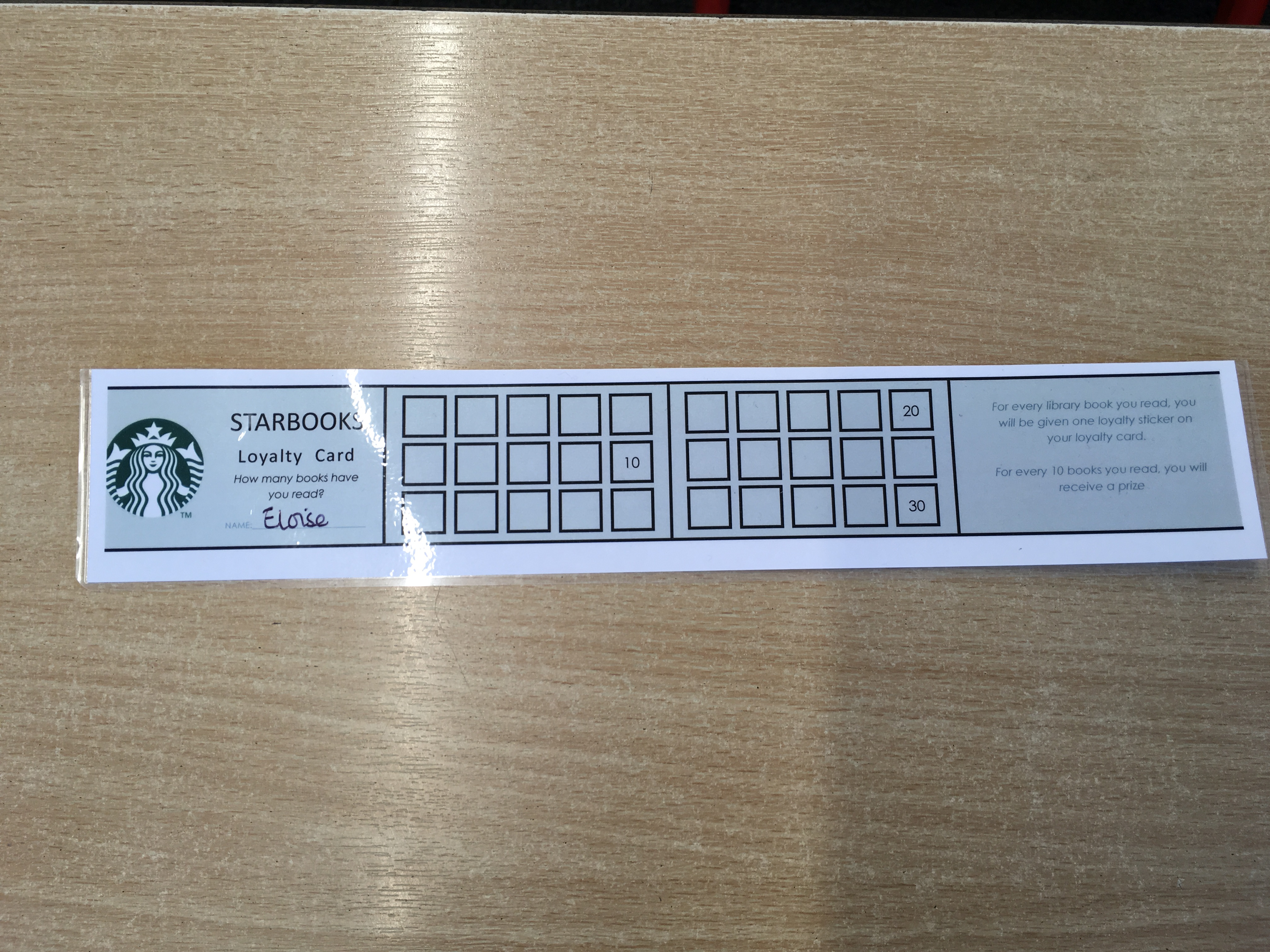 Caught reading in year 3
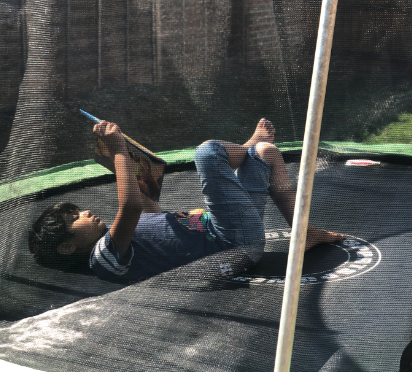 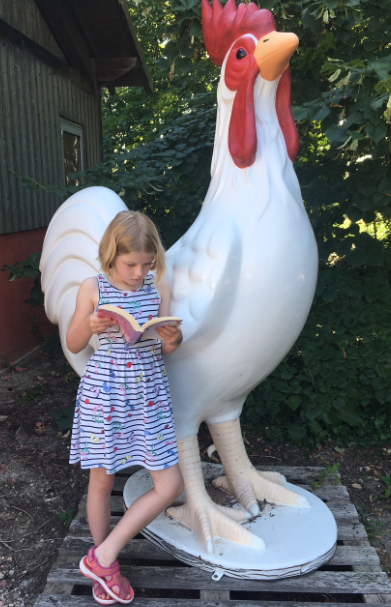 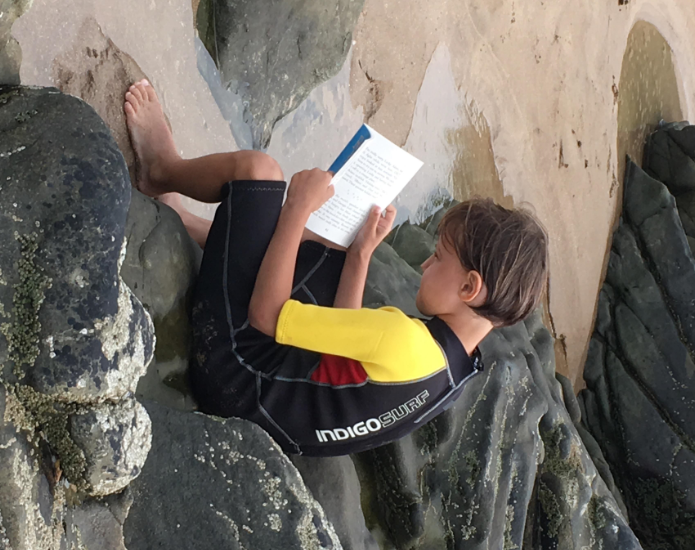 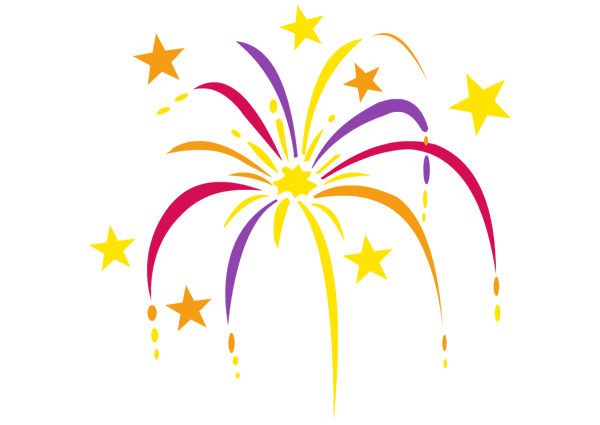 What can you do?
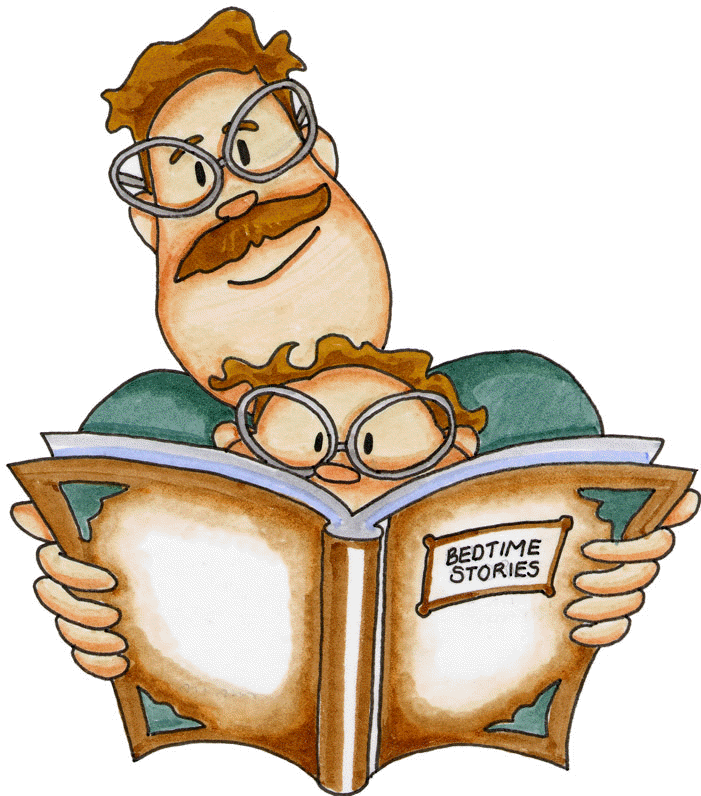 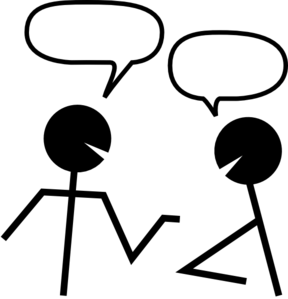 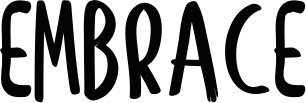 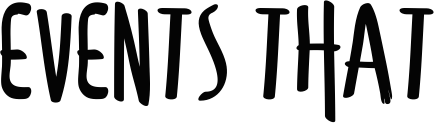 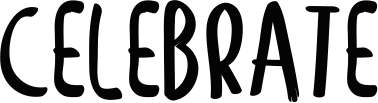 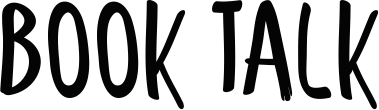 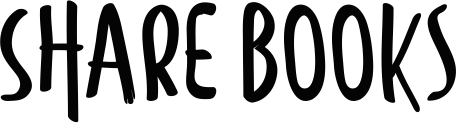 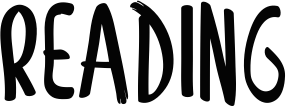 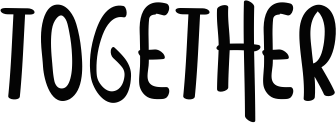 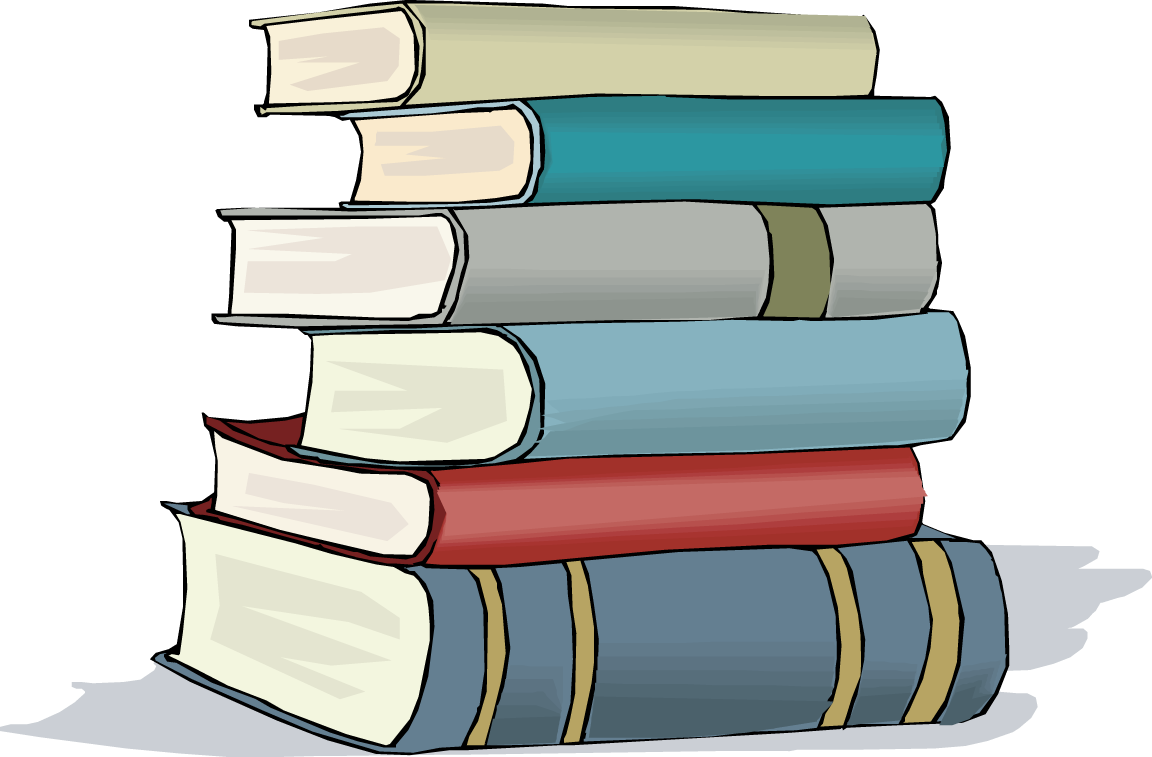 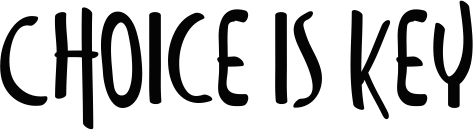 A useful website…
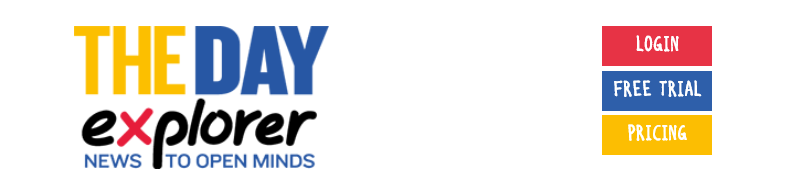 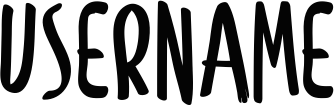 oakridgejunior
thedayexplorer
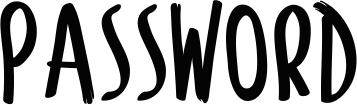 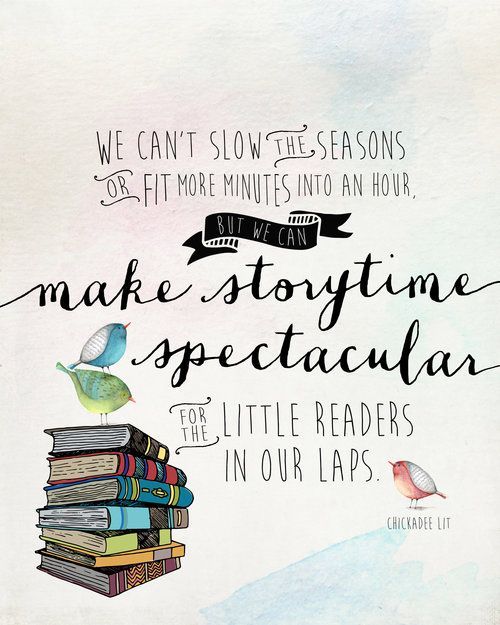